স্বাগতম
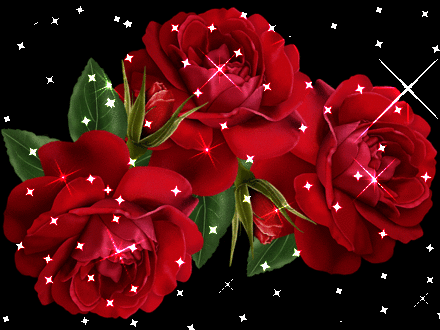 শুভ সকাল
সকলকে লাল গোলাপের শুভেচ্ছা
শিক্ষক পরিচিতি
মৃত্যুঞ্জয় কুমার কুণ্ডু     
দিঘলিয়া উচ্চবিদ্দ্যালয় 
লোহাগড়া,নড়াইল
 তারিখঃ28/০8/২০১9
 ই-মেইলঃmjoykundu@gmail.com
 মোবাইল নম্বরঃ০1716841586
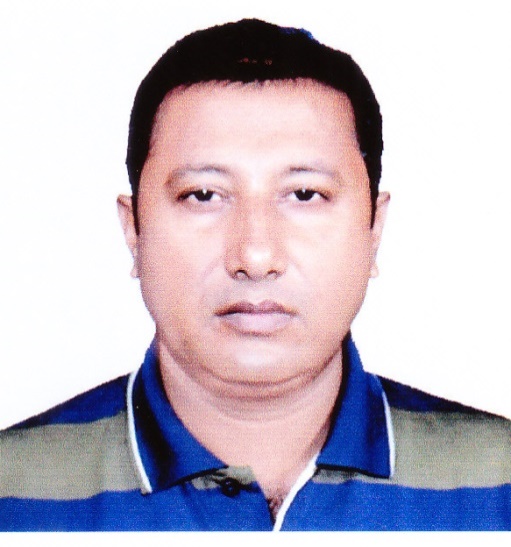 পাঠ পরিচিতি
শ্রেণি : অষ্টম
অধ্যায়: পঞ্চম
বিষয়: হিন্দু ধর্ম ও নৈতিক শিক্ষা
সময় : ৫০ মিনিট
তারিখ : ০১/০২/২০১৪ ইং
এখন আমরা একটি ভিডিও চিত্র 
                 মনোযোগসহ দেখব
C:\Users\Santosh\Desktop\My movie.wmv
ছবি গুলো দেখ এবং নাম বল
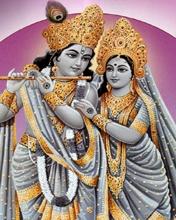 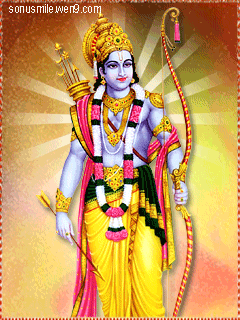 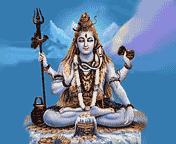 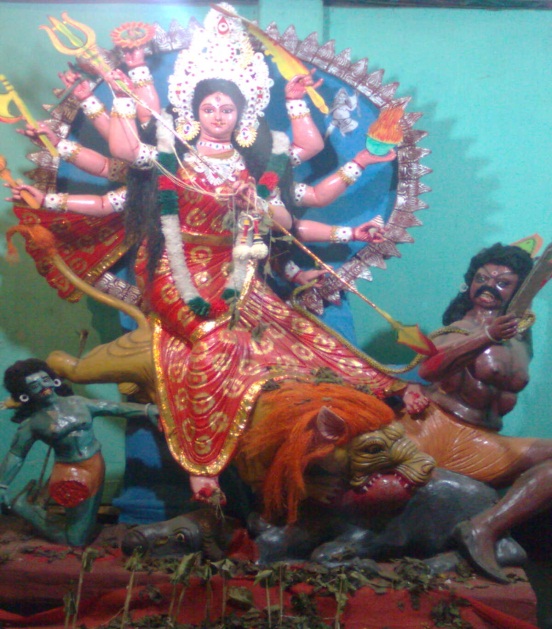 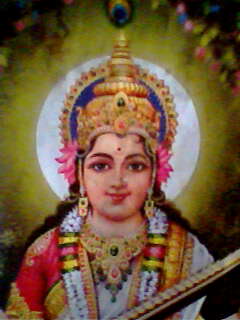 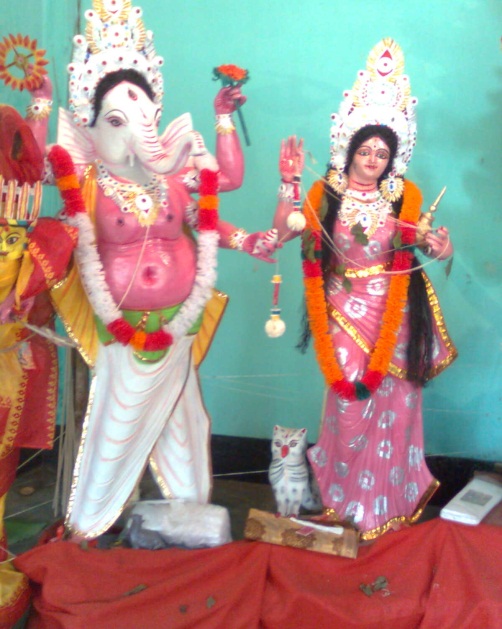 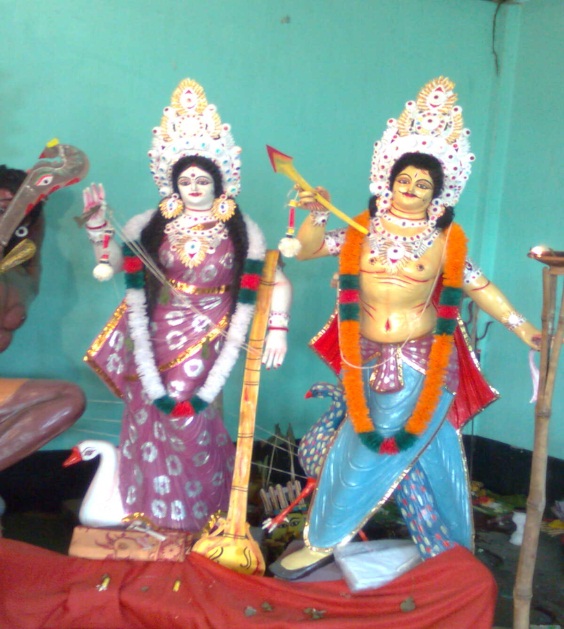 আজকের পাঠঃ
দেব-দেবী ও পুজা-পার্বন
শিখনফলঃ
এই পাঠ শেষে শিক্ষার্থীরাঃ
দেব-দেবীর নাম বলতে পারব --
পূজার উপকরণ গুলোর ব্যবহার বলতে পারবে -
মনষা দেবীর পরিচয় ও পূজার পদ্ধতি বলতে পারবে--
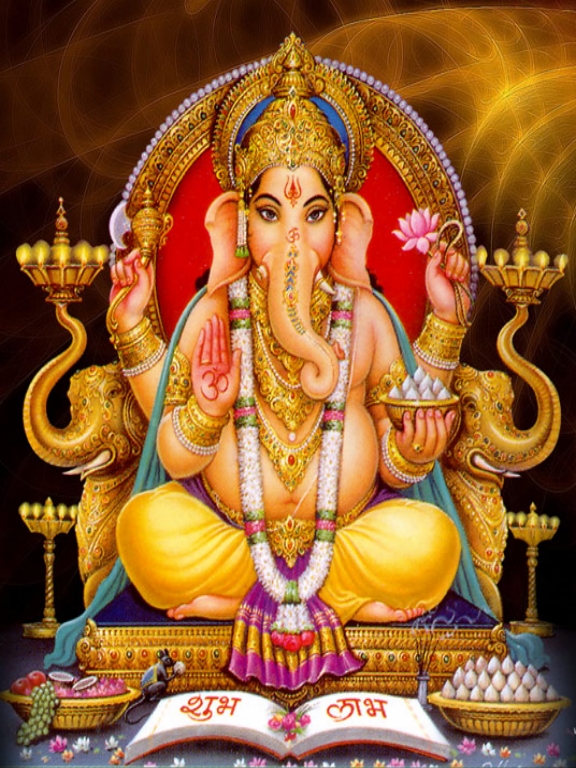 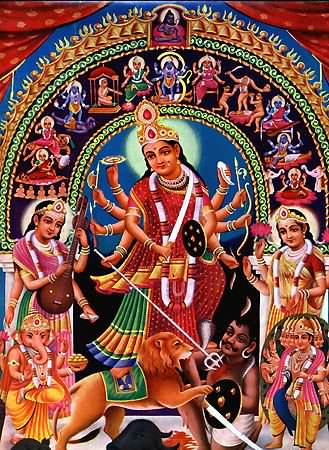 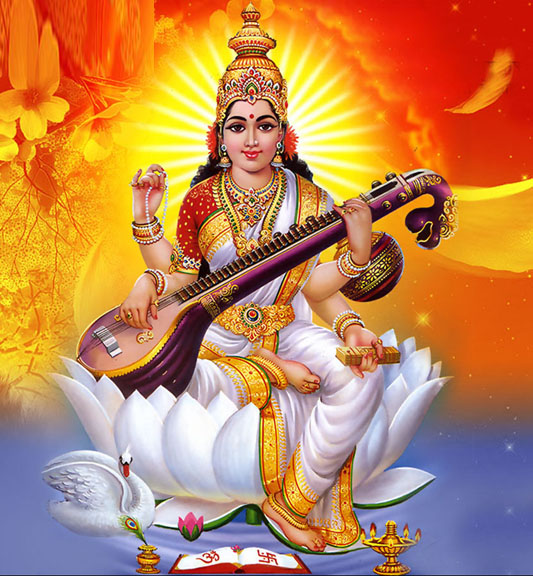 দূর্গা
গণেশ
সরস্বতী
একক কাজ
বিদ্যা দেবীর নাম কি?
সমাধান
সরস্বতী বিদ্যার দেবী
নিচের ছবি গুলো লক্ষ্য কর
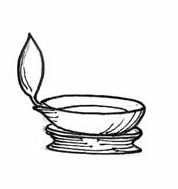 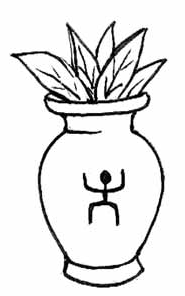 প্রদীপ
ঘট
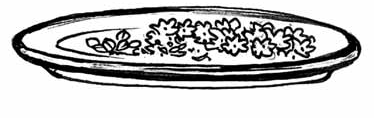 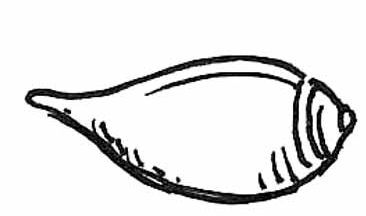 ফুল
শঙ্খ
জোড়ায় কাজ সময়ঃ১৫মি
প্রর্দশিত চিত্র গুলোর নাম বল এবং কোখন ব্যবহৃত হয়?
সমাধান
প্রর্দশিত চিত্র গুলোকে বলা হয় পূজার উপকরণ। উক্ত উপকরণ গুলো মাঙ্গলিক কাজে যেমন- পূজা, বিবাহ, অন্ত্যষ্টিক্রিয়া, শ্রাদ্ধ এবং বিভিন্ন আচার-অনুষ্ঠানে ব্যবহৃত হয়।পূজার রীতি-নীতি বা বিধি অনুসারে অভিষ্ট দেব-দেবীর প্রতি সম্মান, আত্নসমর্পন, আত্নোৎসর্গ, মাঙ্গলিক এবং ঐশ্বরিক সচেতনা বৃদ্ধি প্রতিক হিসাবে ব্যবহার করা হয়
নিচের ছবি গুলো লক্ষ্য কর
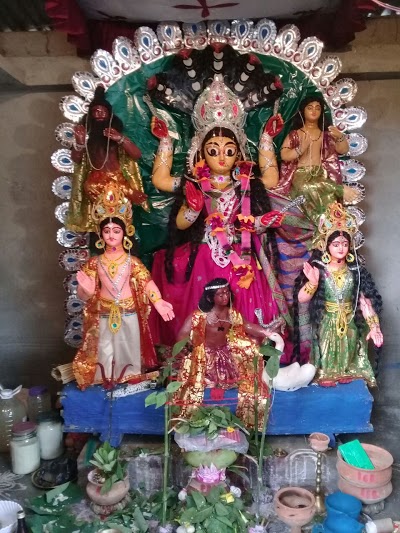 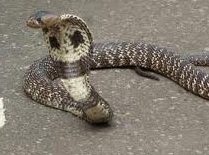 সাপ
মনসা
দলীয় কাজ সময়ঃ১৫মি
মনষা দেবীর স্বরূপ বর্ণনা কর?
সমাধান
মনষা দেবীর চারটি হাত। তিনি গৌরবর্ণা। চন্দ্রের মতো সুন্দর এবং প্রসুন্ন তাঁর মুখমন্ডল । তিনি লাল রঙের কাপড় পরিধান করেন। সর্প তার অলংকার। হাঁস তাঁর বাহন।
মূল্যায়ণ
দেব-দেবী প্রকার?
(ক) ২ প্রকার (খ) ৩ প্রকার (গ) ৪ প্রকার (ঘ) ৫ প্রকার
মনষা কিসের দেবী?
(ক) বাঘে (খ) সাপের (গ) হাতির (ঘ) ঘোড়ার
বাড়ির কাজ
পূজা-পার্বণ ও ধর্মীয় অনুষ্ঠানে ব্যবহৃত প্রাকৃতিক উপাকরণ ব্যবহারের তাৎপর্য এবং সংরক্ষণের  পক্ষে তোমার মতামত দাও ।
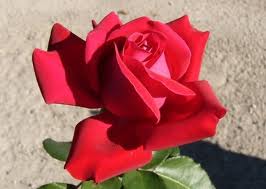 ধন্যবাদ